24th MEETING OF THE COMCEC TRADE WORKING  GROUP
By Hakkı Karataş, PhD
Chief Economist at DEIK
April 21, 2025 Istanbul
Outline
1- BRIEF INFO ABOUT DEIK

2- TRADE OUTLOOK WITH ISLAMIC COUNTRIES and DEIK STRATEGIES
2
1
DEIK
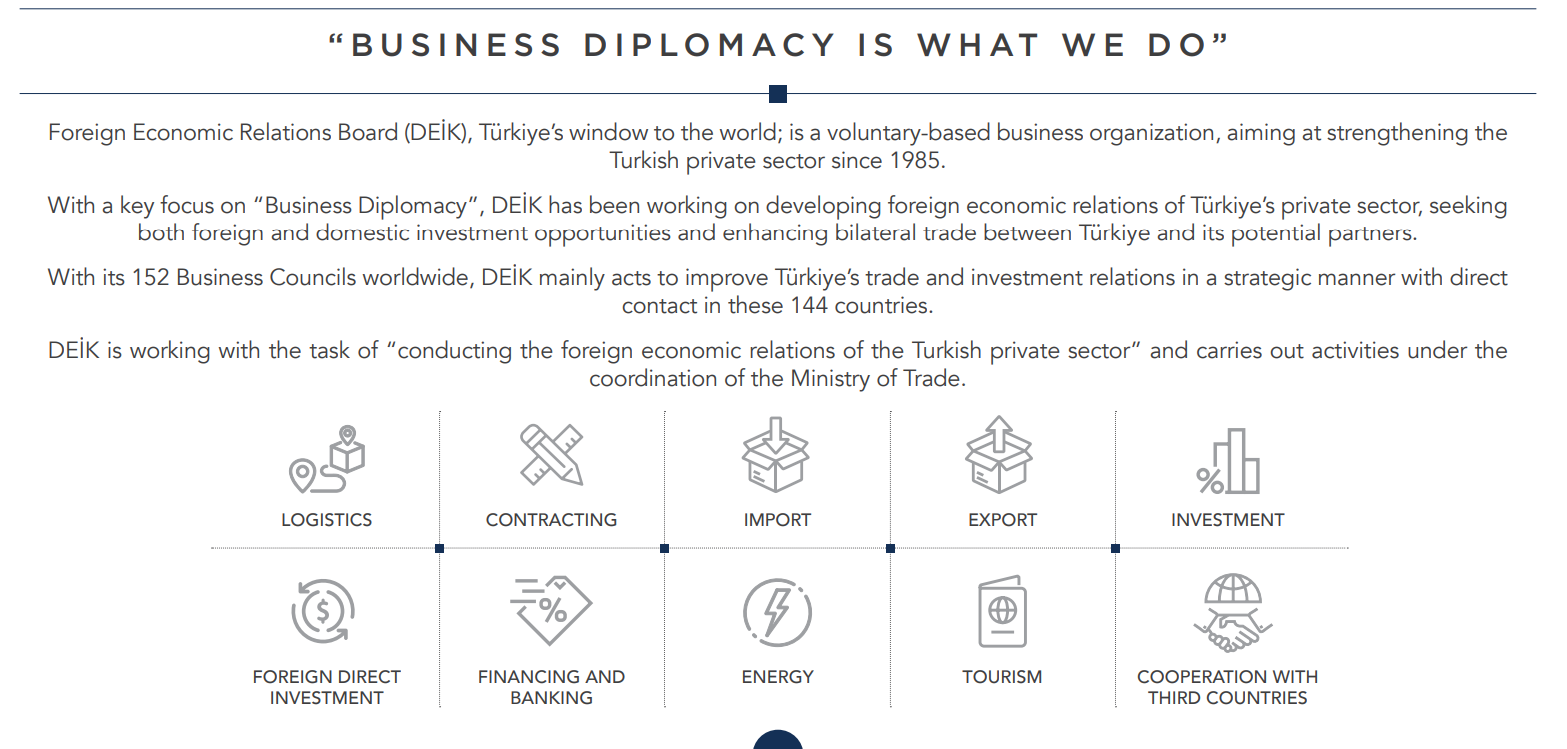 4
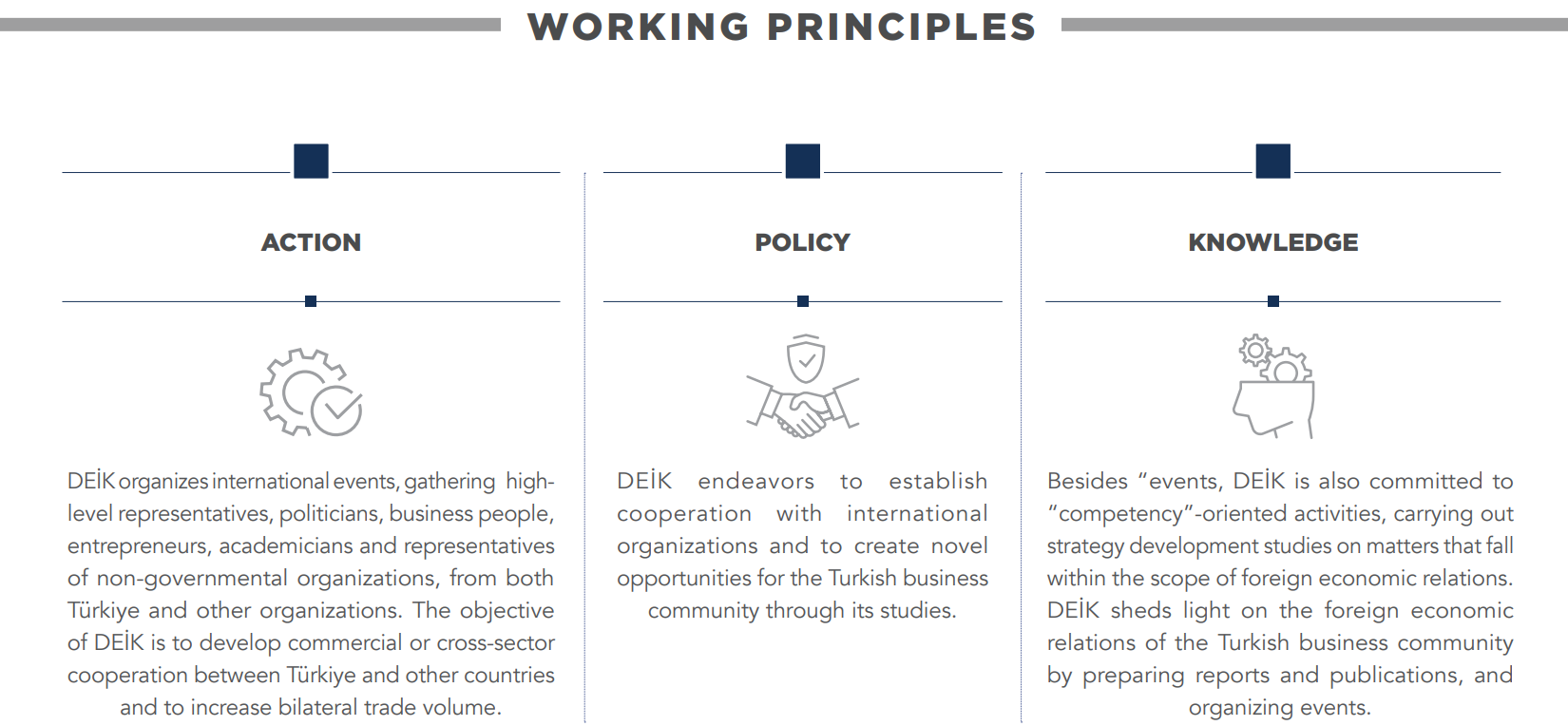 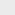 5
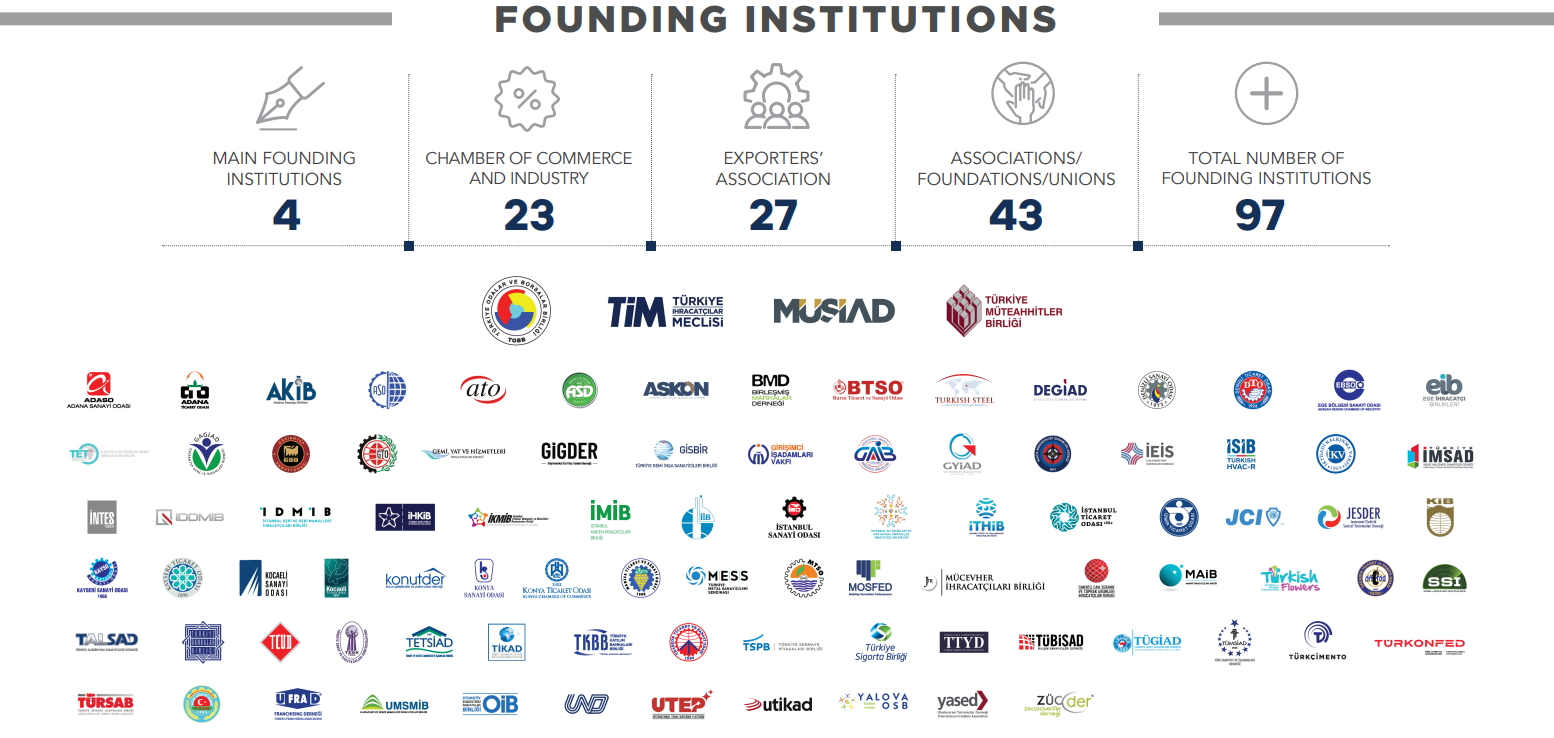 6
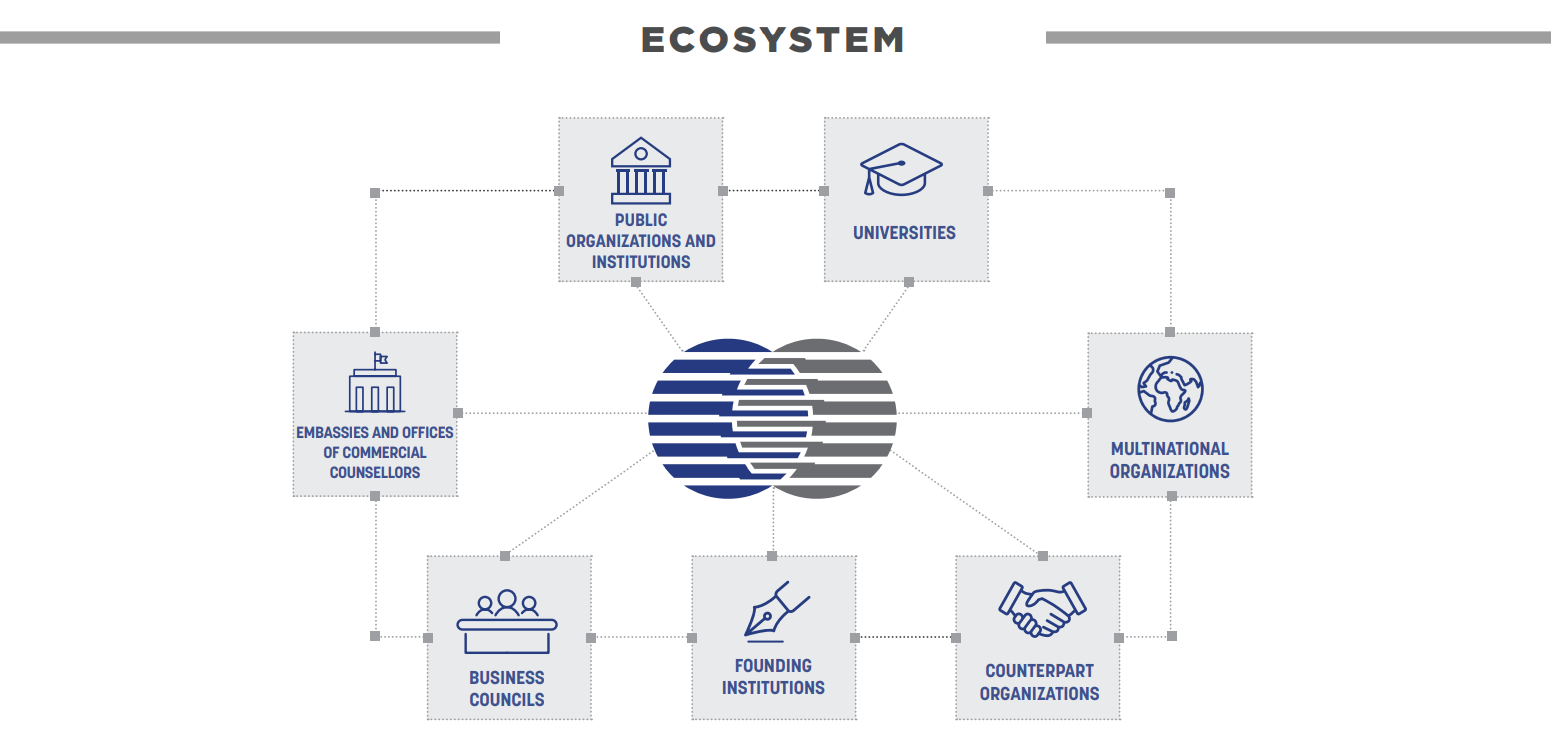 7
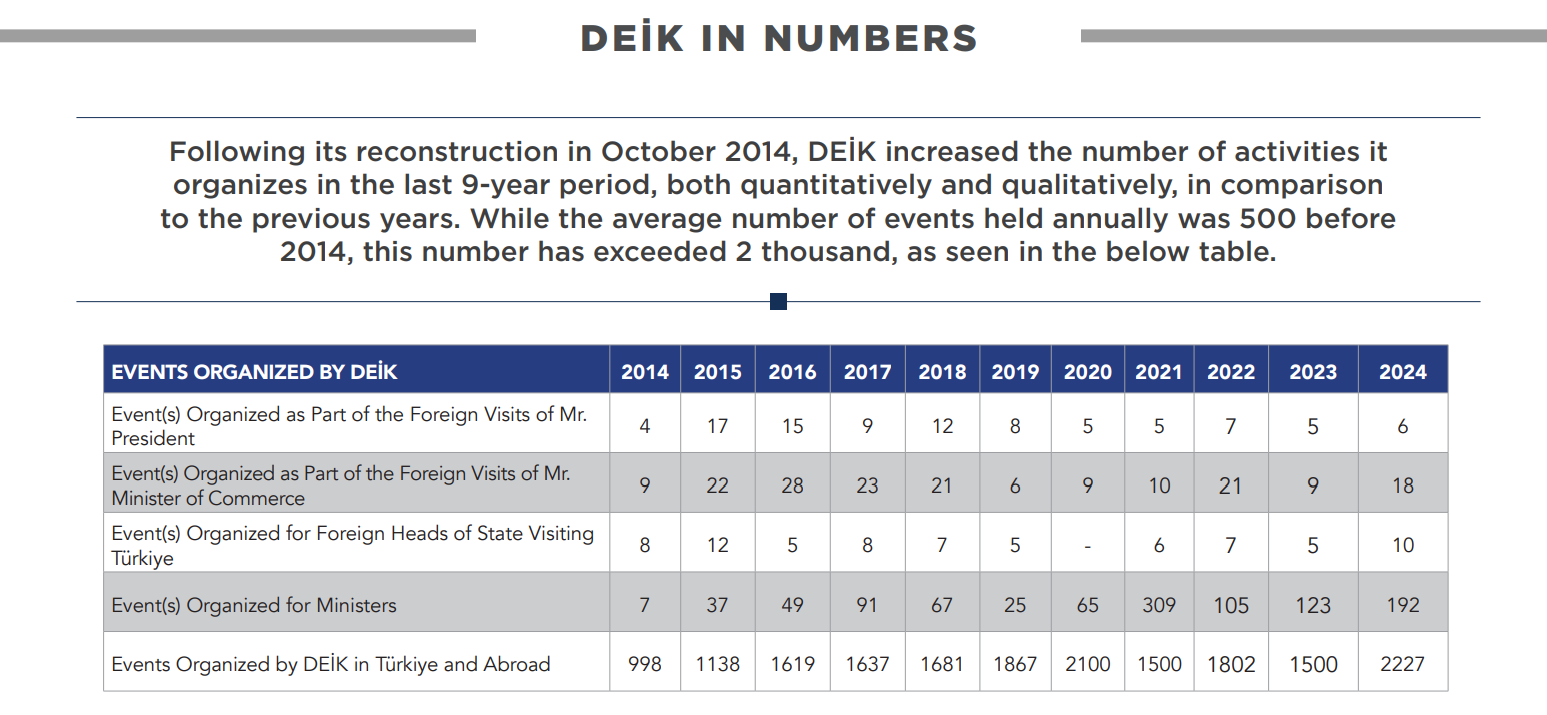 8
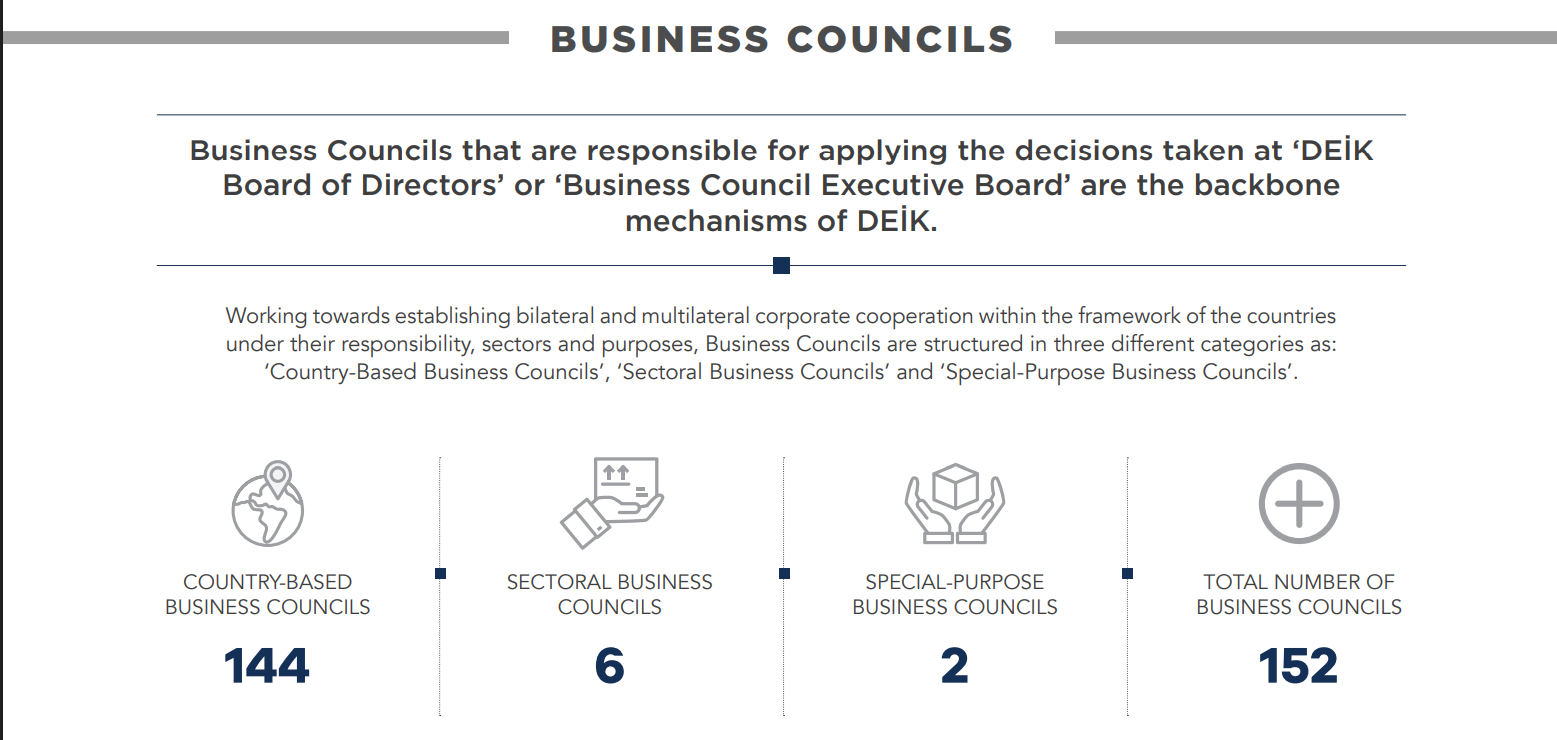 9
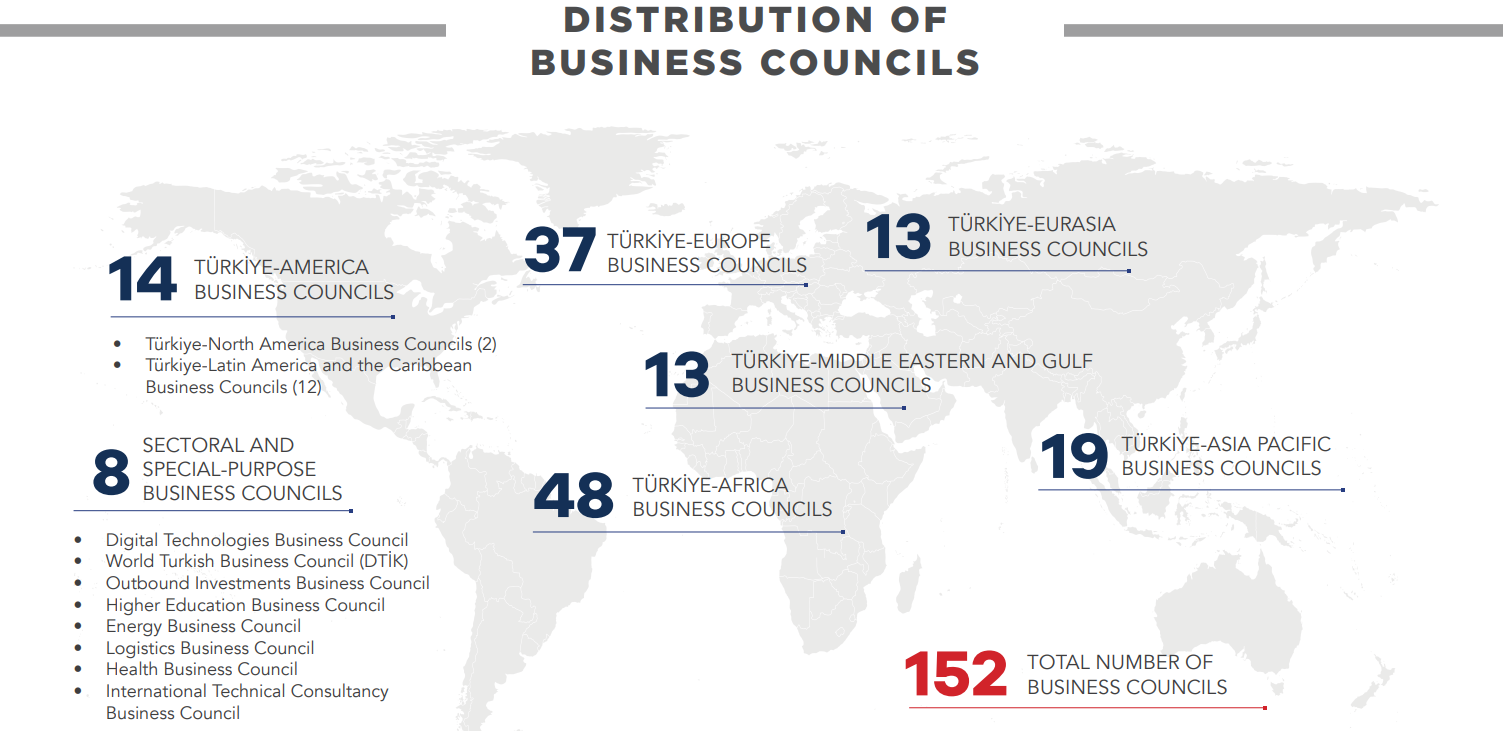 10
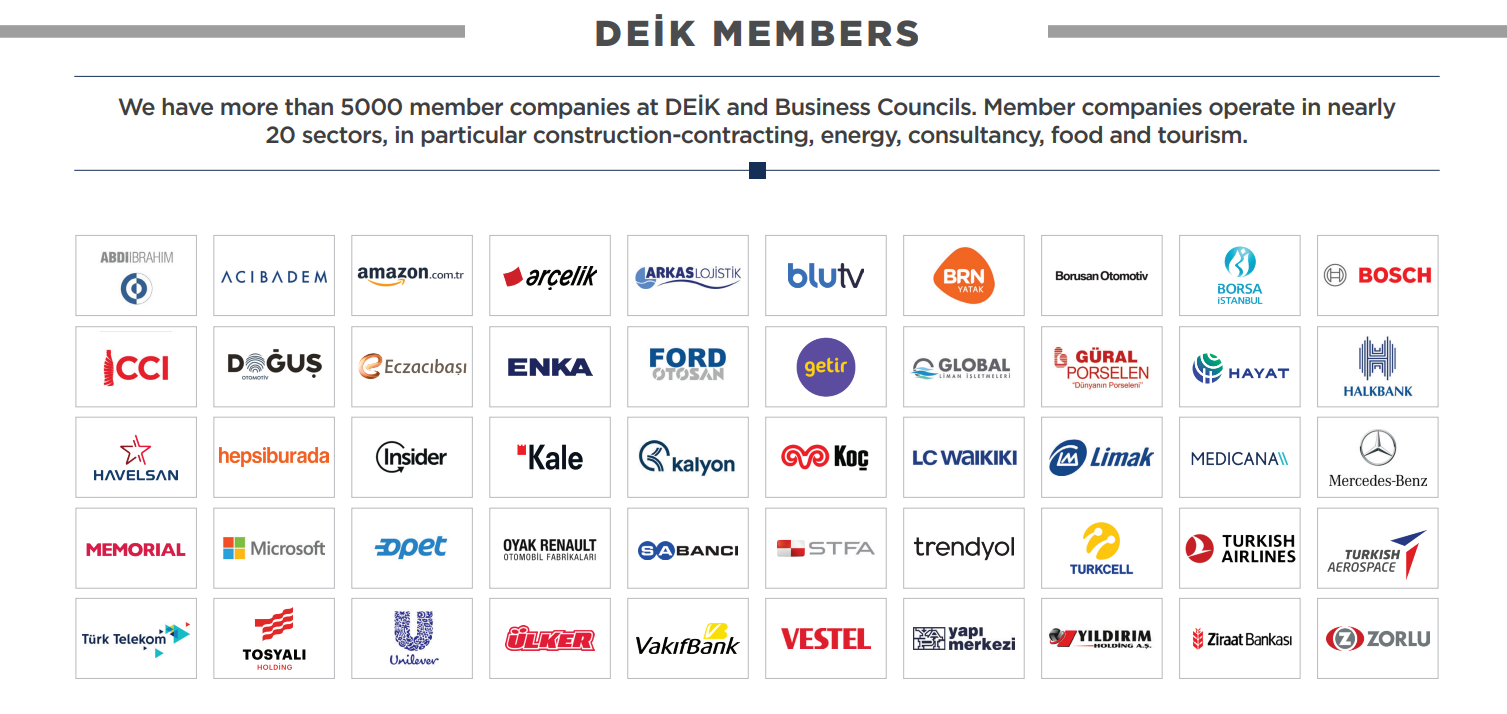 11
2
Trade Outlook with Islamic Economic Cooperation Countries
13
DEIK’s strategies to increase our trade relations with OIC Countries:

1- Increase mutual investments: Hep middle east and Gulf countries to diversify their economies
2- Mutual trade: Increase our business diplomacy efforts with OIC countries
3- Grand GCC Forum: This is a new forum that will bring all stakeholders together. We will organize this every 2 years starting with next year
4- Increase mutual collaboration in Islamic finance
5- Helal certificate: Mutual acceptance of Helal Certificates
14
Thank you very much for your attention for further questions
hkaratas@deik.org.tr